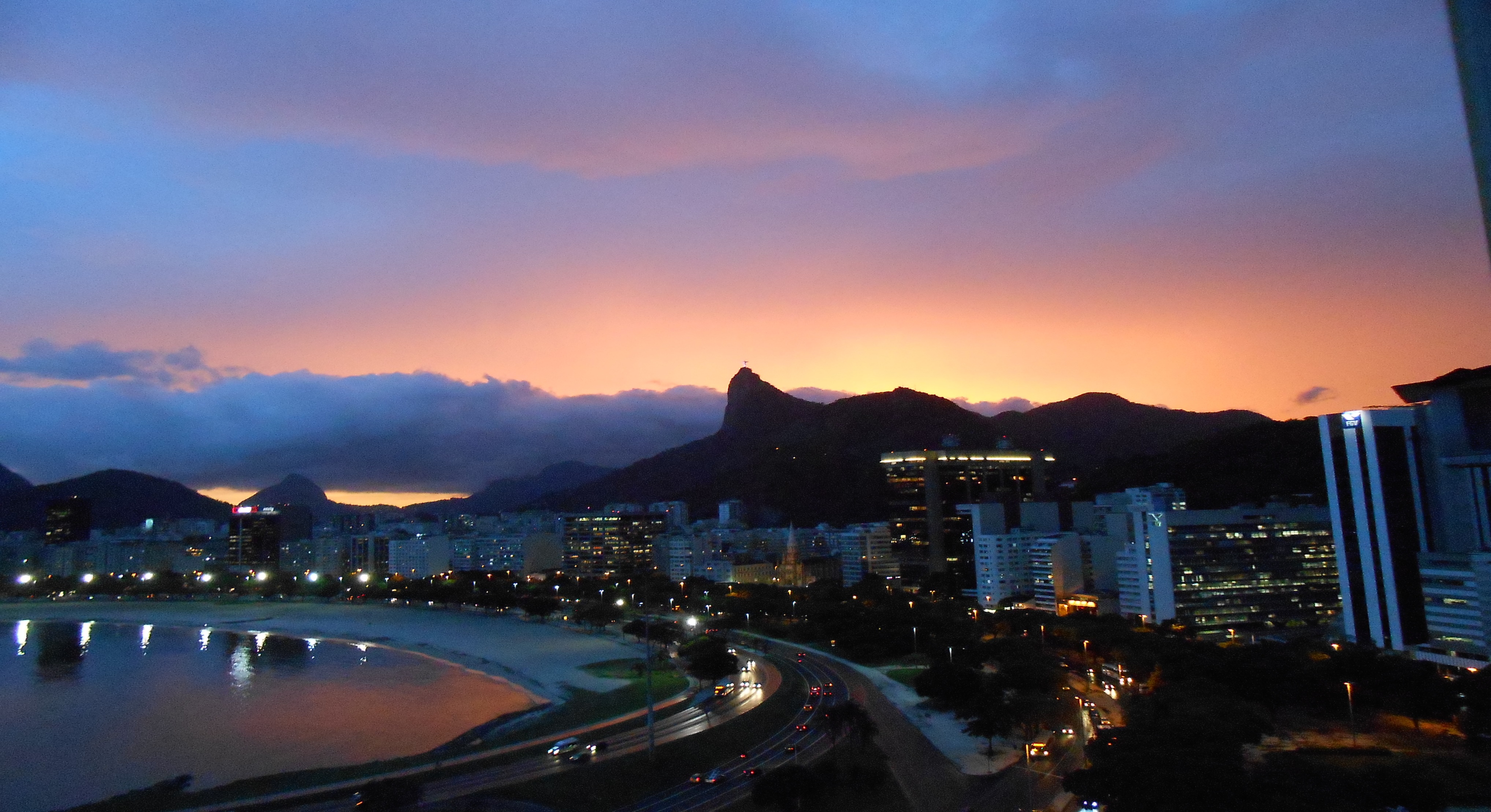 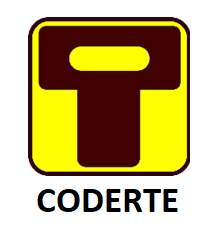 E n s e a d a  d e  B o t a f o g o         - Saco de São Francisco
Transporte Aquaviário
OBJETIVOS DO  PROJETO
TRANSPORTE   
Veículos , Ônibus de Turismo e Veículos de Carga
Uma ALTERNATIVA para aliviar o Tráfego Rodoviário da Ponte 
Rio-Niterói
CONEXÃO DIRETA
 entre a Zona Sul do Rio com a Região Oceânica de Niterói sem passar pelo Centro de Niterói
VANTAGENS p/ o
  VIÉS TURÍSTICO e 
de LOGÍSTICA
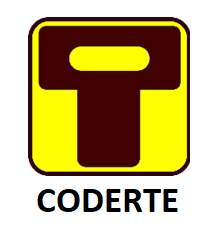 C O D E R T E
ORIGEM: BOTAFOGO
1º GMAR, próximo da piscina do Botafogo de Futebol e Regatas e do Clube de Regatas Guanabara
Próximo à Urca, Copacabana, Botafogo (Metrô), Flamengo e Centro da cidade
Via de acesso estabelecida para Barra da Tijuca  e  Regiões de praias (incentivo ao Turismo regional estadual)
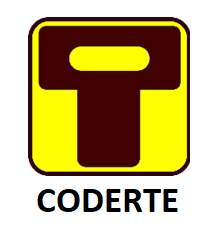 ORIGEM: BOTAFOGO (1º GMAR)
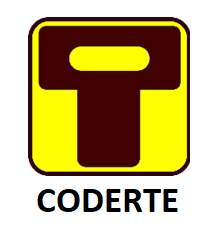 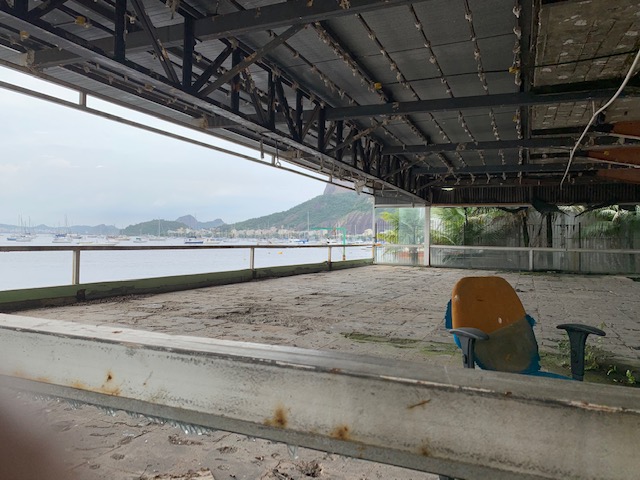 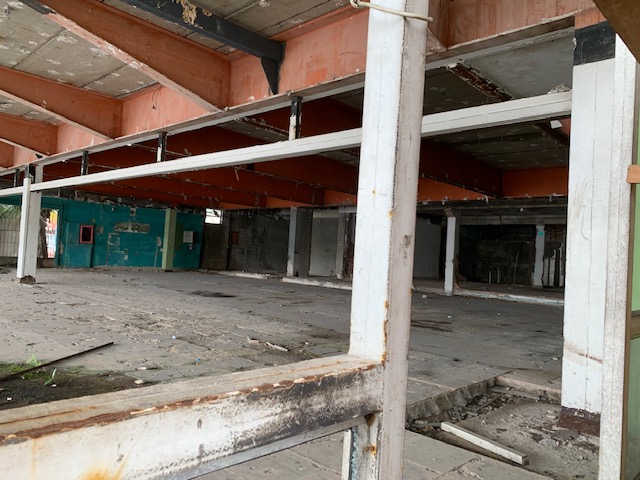 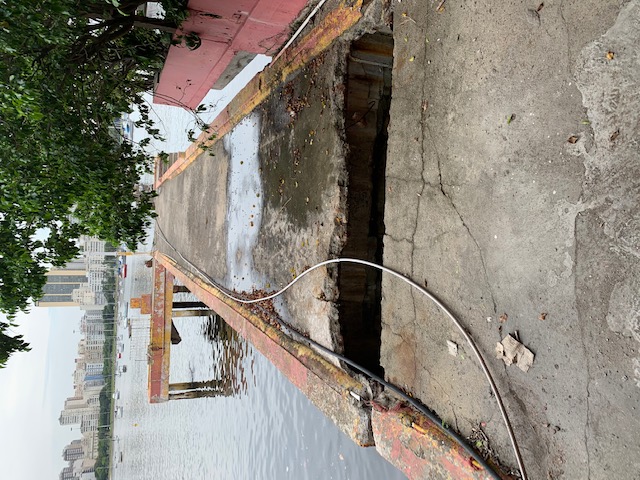 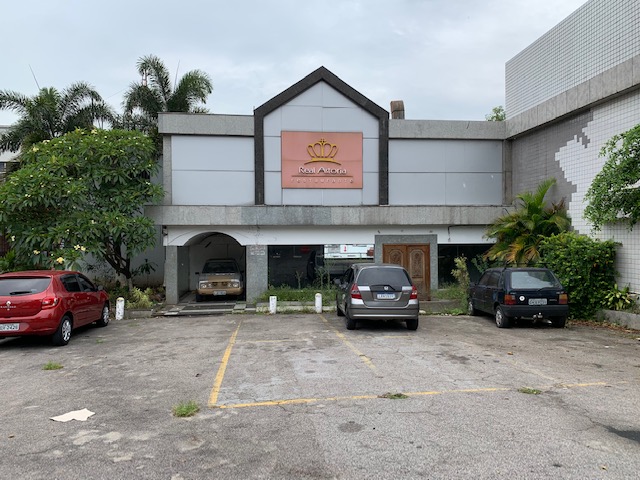 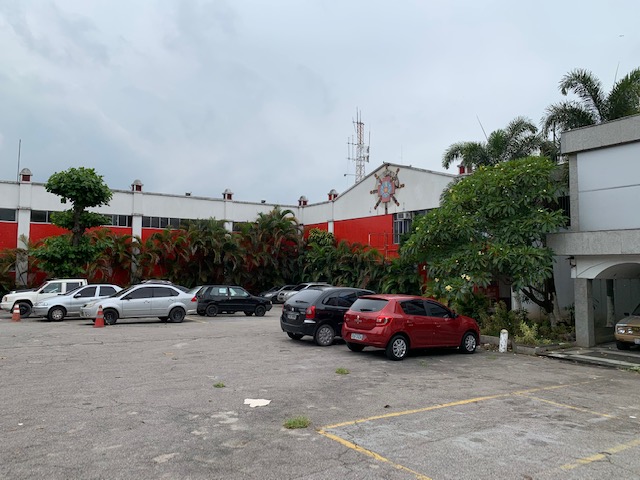 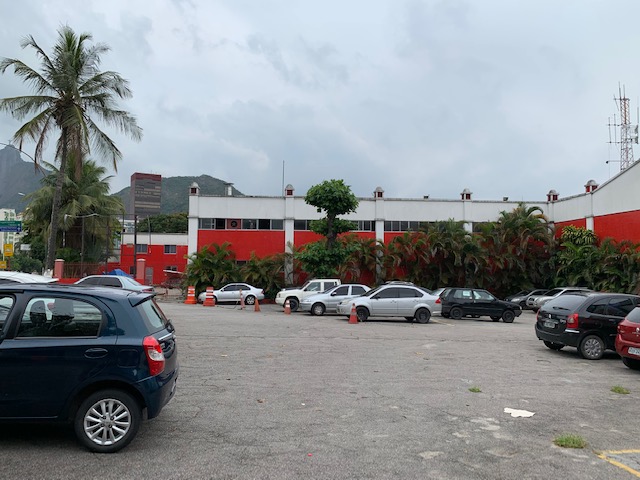 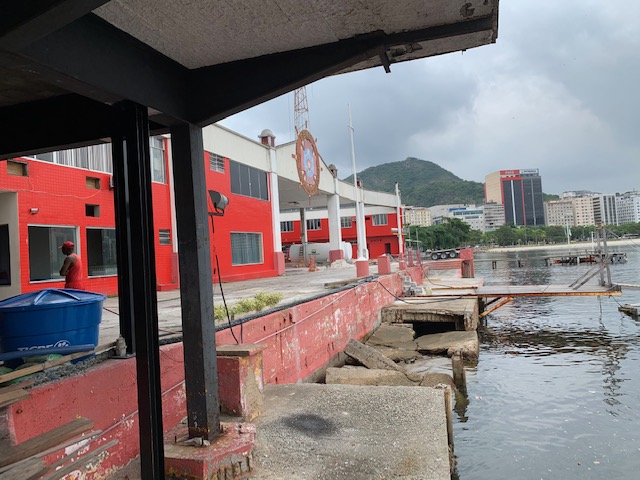 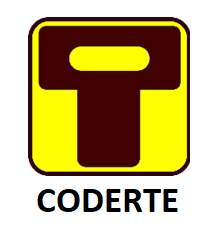 DESTINO: Saco de São Francisco
Local  :  Praça do Radio  Amador
Próximo à São Francisco, Icaraí, Camboinhas, Charitas e Região Oceânica de  Niterói
Facilidade	de	ac esso	para	a	Região	dos	Lagos	via  Túnel Charitas – Cafubá acessando 	Piratininga,  Maricá, Saquarema, Cabo Frio , Búzios  
Regiões de praias (incentivo ao Turismo Regional Estadual)
C O D E R T E
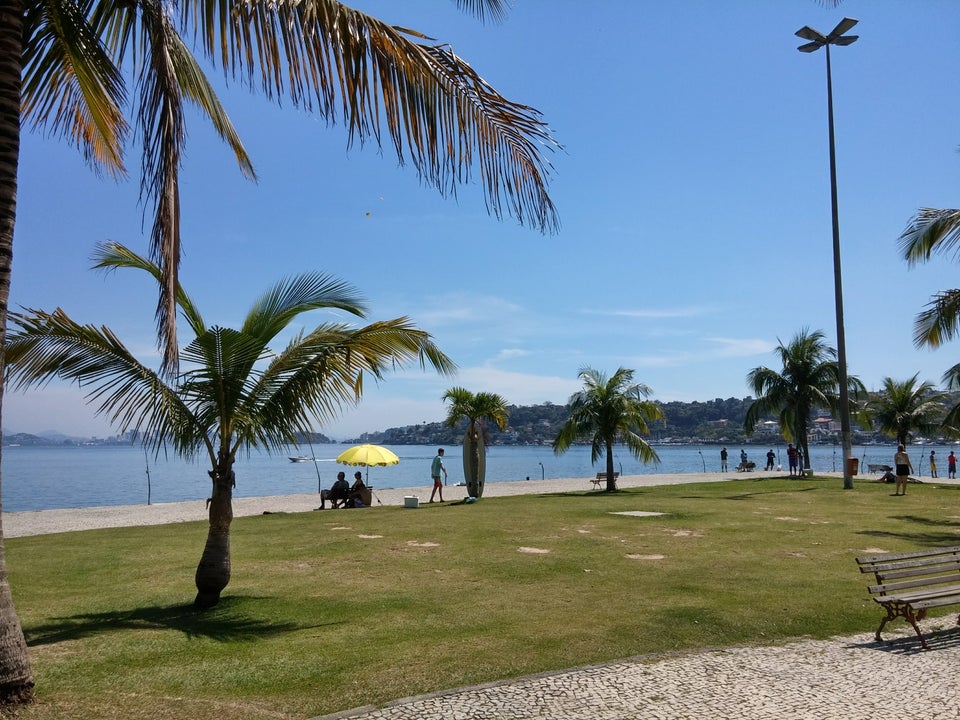 Novo Terminal Marítimo Praça do Rádio AmadorSaco de São Francisco
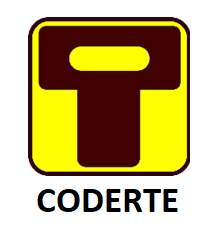 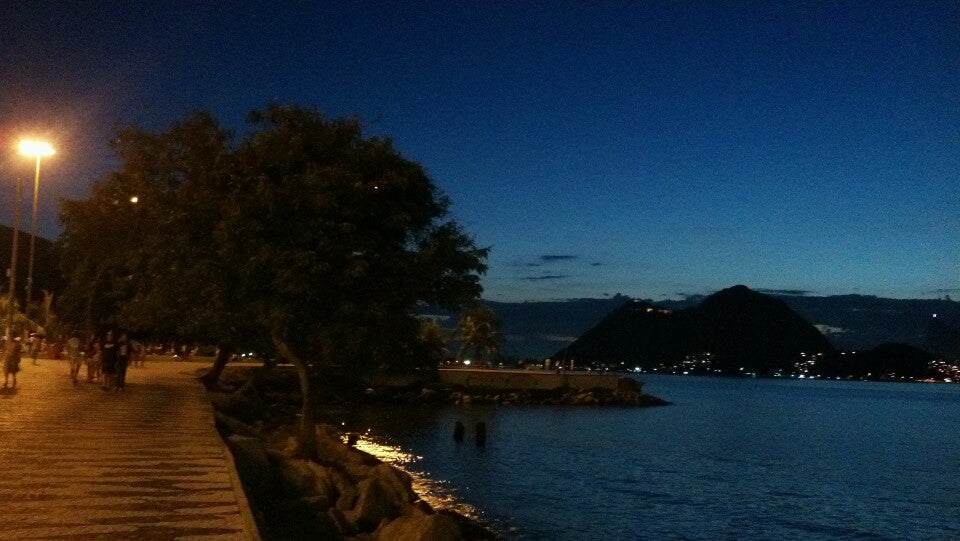 NOVO TERMINAL MARÍTIMOPraça do RadioamaadorSaco de São Francisco (Niterói)
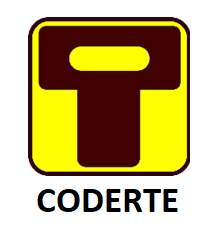 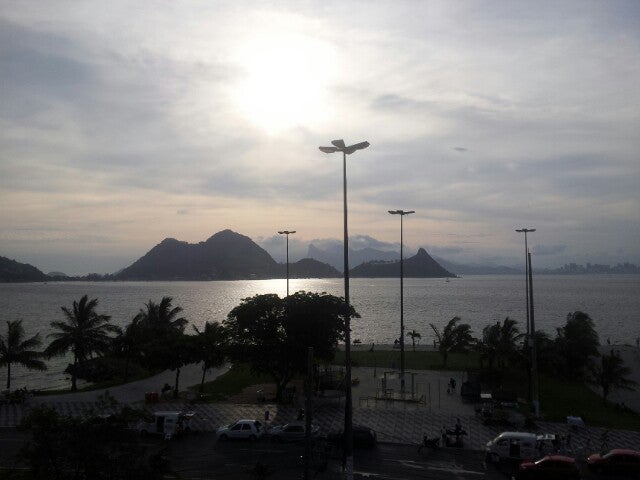 NOVO TERMINAL MARÍTIMO
Praça do Rádio AmadorSaco de São Francisco (Niterói)
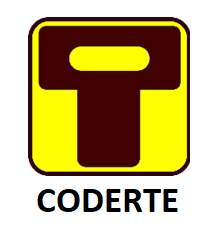 MAPAS
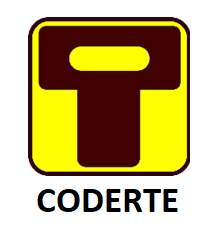 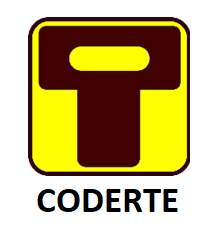 CCR BARCAS: HORÁRIO DE  FUNCIONAMENTO
CHARITAS x PRAÇA XV
Das 6h30 às 10h30 - dias úteis
Em intervalos de 20 minutos
10h30
11h
11h30
12h
16h30
Das 17h10 às 20h10
Em intervalos de 20 minutos
POTENCIAL
Análise do PDTU 2015 - Viagens a Trabalho
Transporte Individual e Coletivo
Leste Metropolitano 1   (Região Oceânica de Niterói)
Centro
Zona Sul

Dados  Reunião FIRJAN
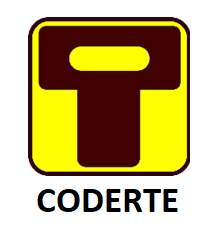 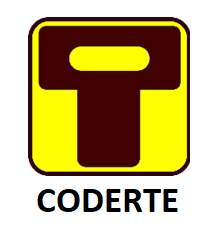 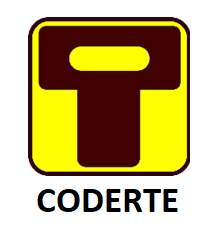 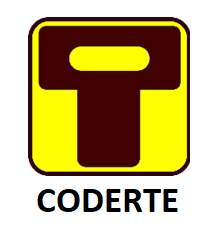 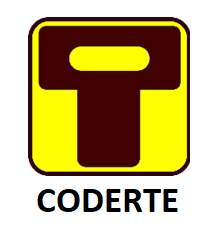 TAREFAS DA CODERTE
Apoio  Secretaria de Turismo Gov. Estado RJ 

Parceria com o  Grupamento Marítimo e Prefeitura de Niterói 
Elaborar estudo e projeto da travessia  Divulgação e audiência pública
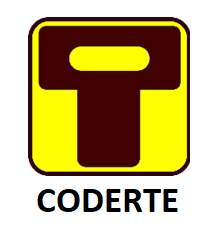 DEFINIÇÕES
Embarcações
Termos de referência  Sugestões
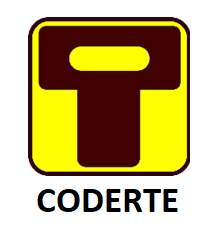 OBRIGADORoberto ArosoVice Presidente CODERTEe-mail : vicepresidente@coderte.rj.gov.brwhatsapp : 21 999082848
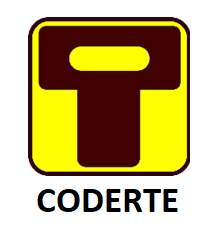